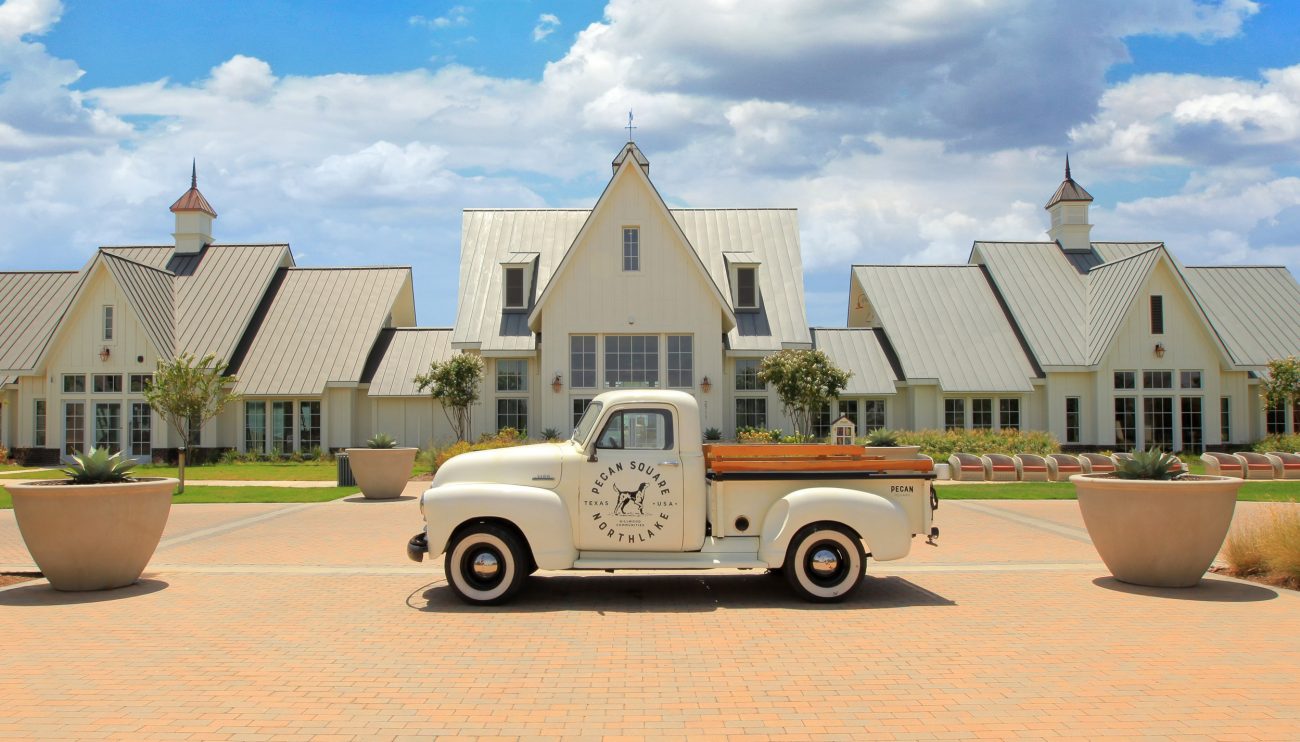 PECAN SQUARE HOA ANNUAL MEETING
STAY CONNECTED
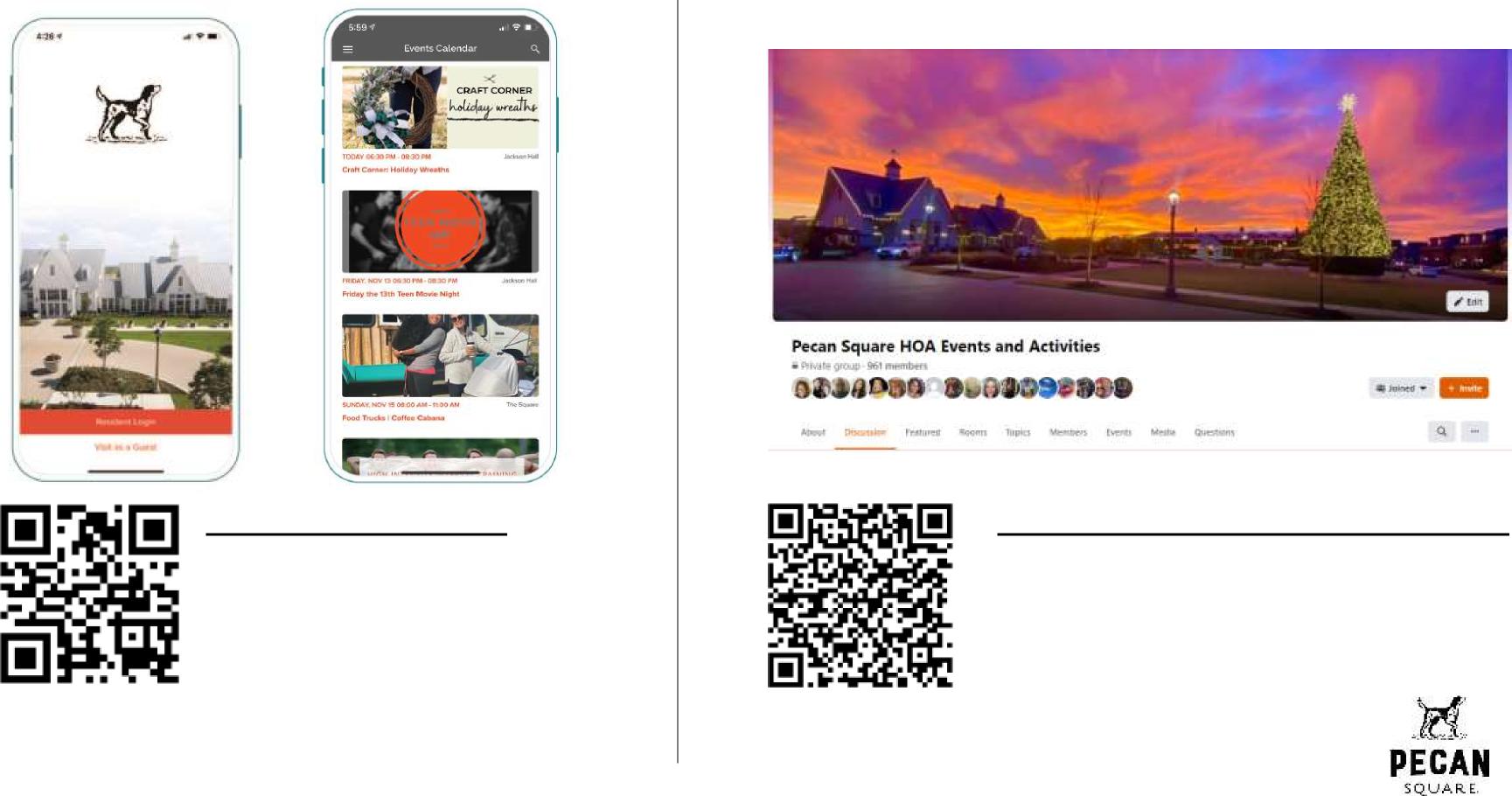 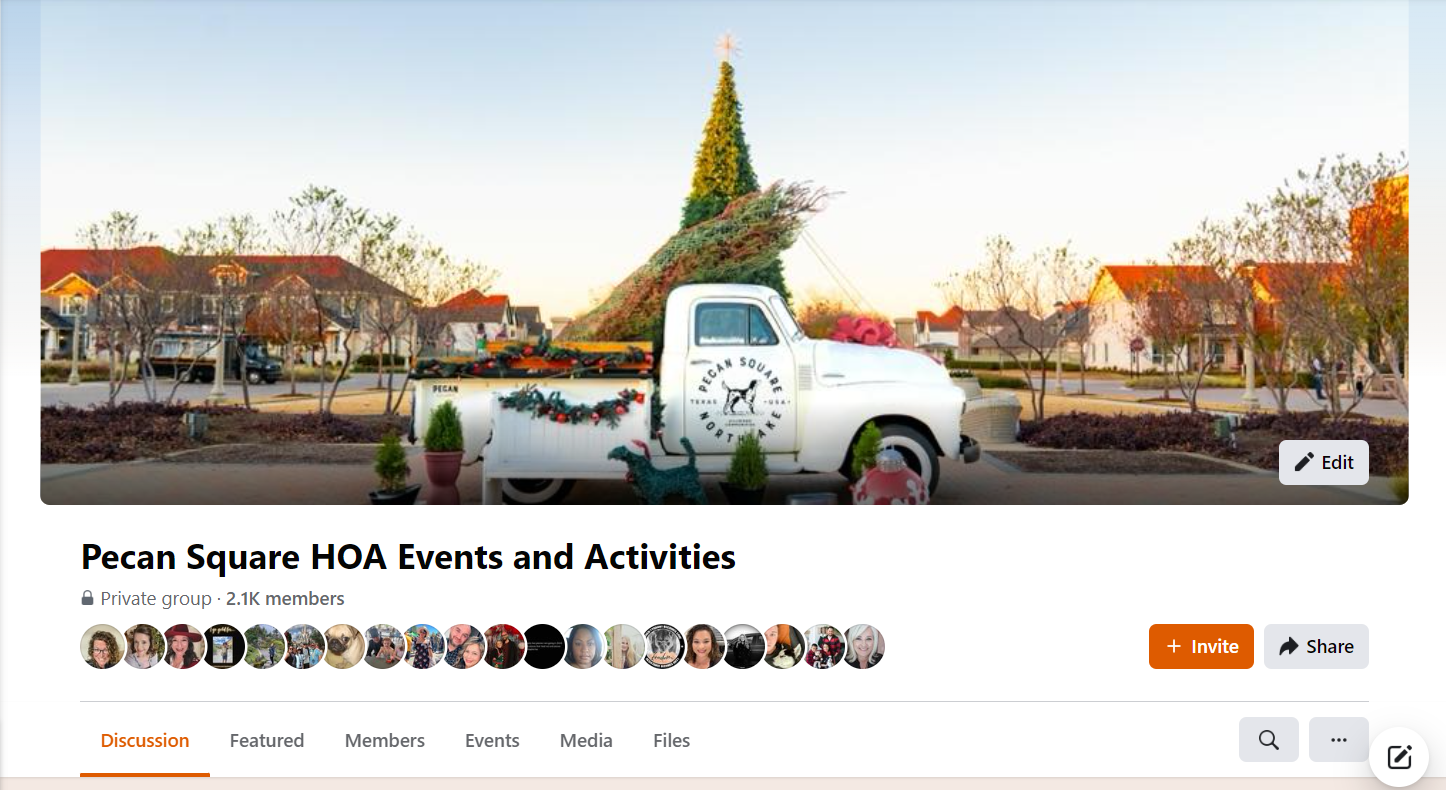 Pecan Square Life App  
Event details, reservations, 
and reminders 
Amenity rental reservations
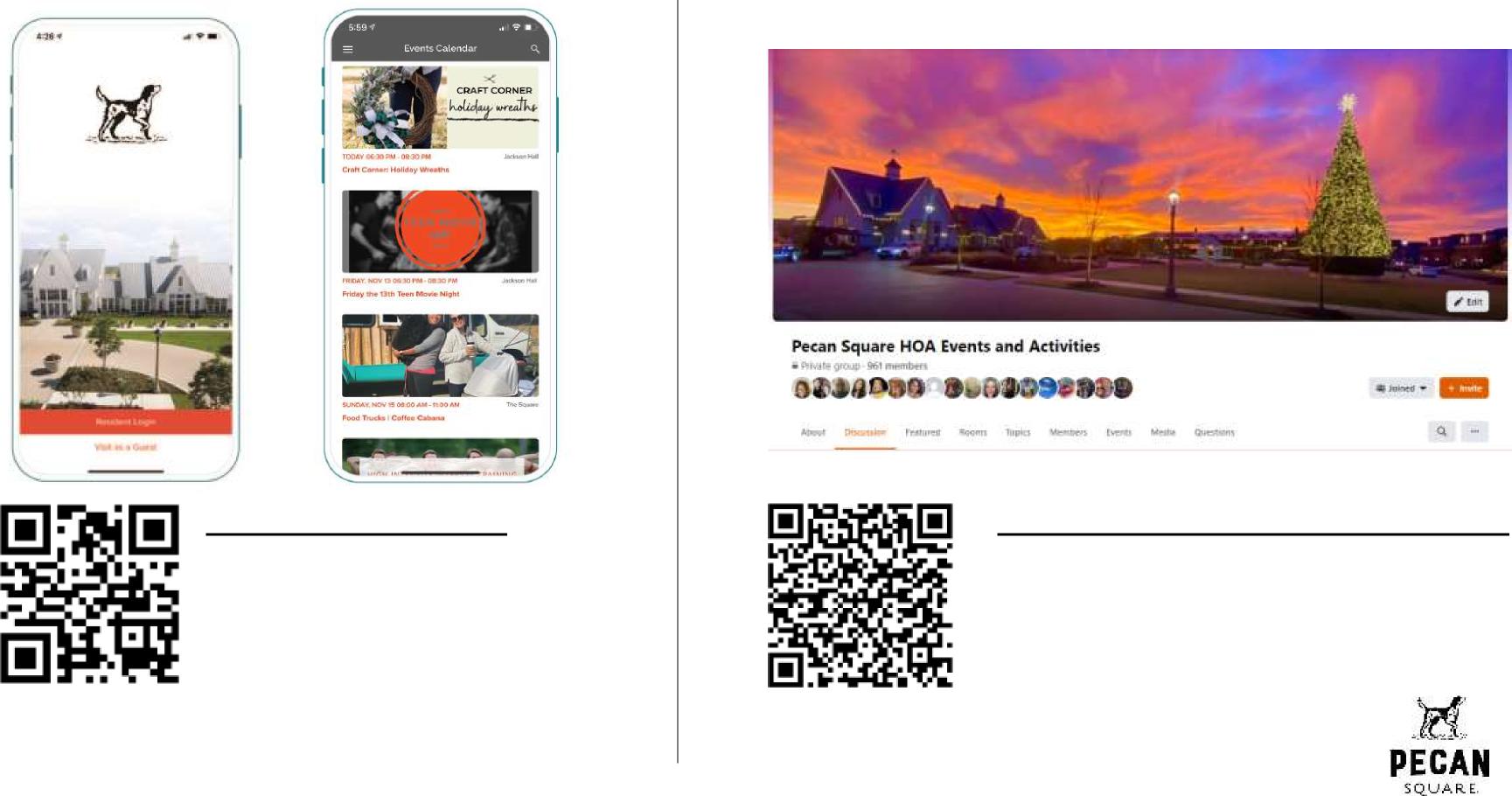 Pecan Square HOA Events & Activities 
Events details and reminders 
LIVE videos to make sure you don’t 
miss anything
AGENDA
Welcome!
Introductions 
Presentation by Northlake PD. 
Manna Drone Delivery Update
Management Report 
Who does what? 
2023-2024 Budget 
Lifestyle Report 
Review 
Looking Ahead 
Developer Report 
Questions
Adjourn
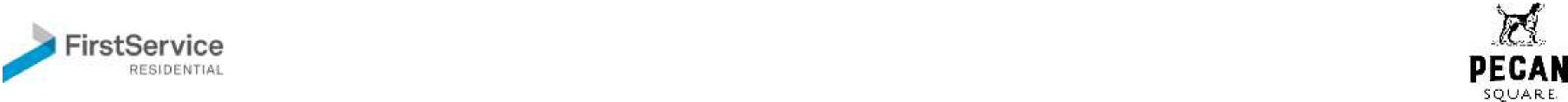 INTRODUCTIONS
Board of Directors
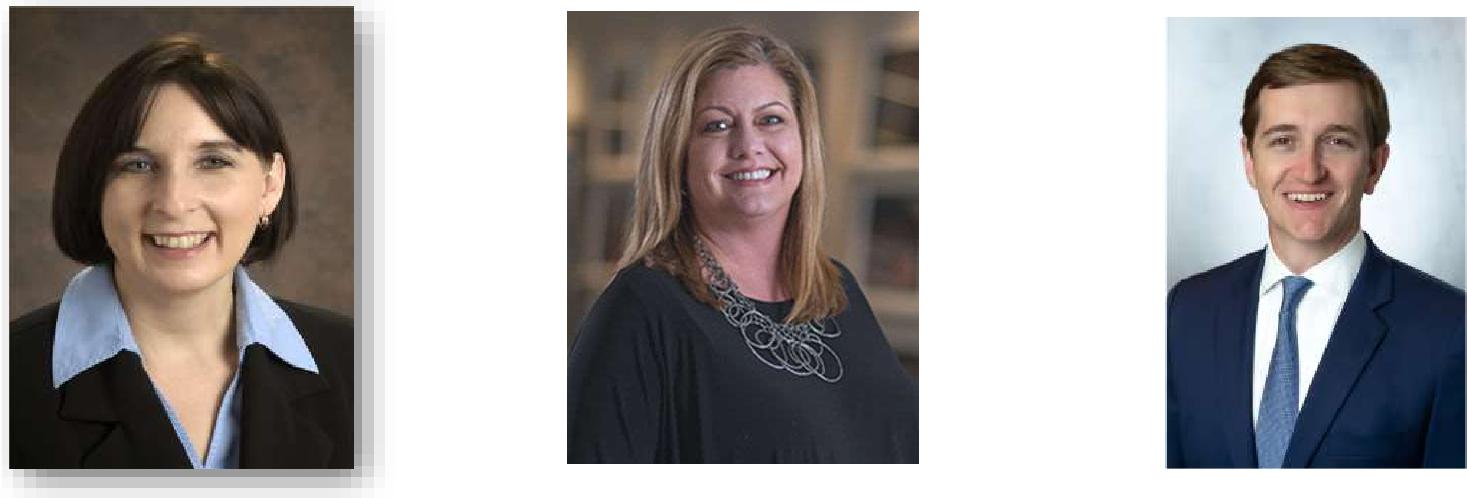 Kim Comiskey                                           Angie Mastrocola                                           Andrew Pieper 
President                                               Vice President                                       Secretary/Treasurer
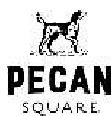 INTRODUCTIONS
Management Team
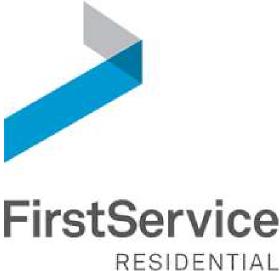 Mark Pacheco 
General Manager 
Christopher Gruber 
Assistant General Manager HOA 
Razeena Sanchez
Lifestyle Manager 
Heather Swartwood
Community Host
Brandon Yeager Porter
Tanya Mendenhall 
Vice President-Developer 
Relations
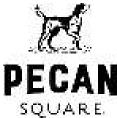 NORTHLAKE POLICE DEPARTMENT
Robert Crawford
Northlake Chief of Police
rcrawford@town.northlake.tx.us


  


Michael Coleman
Captain
mcoleman@town.northlake.tx.us
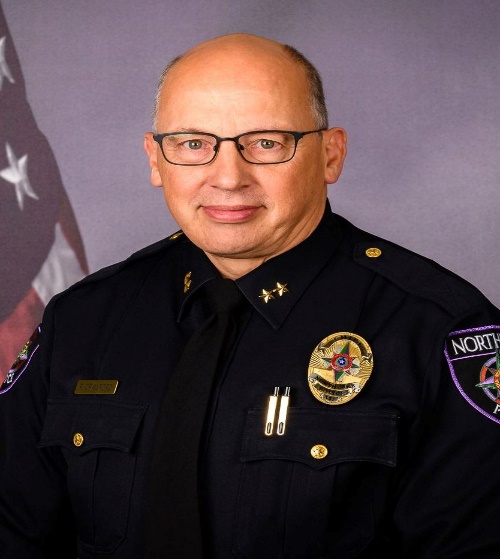 Alex Arnold
Criminal Investigations Sergeant
aarnold@town.northlake.tx.us

Dwight Thornton
Sergeant
dthornton@town.northlake.tx.us

Daniel Hansen
Sergeant
dhansen@town.northlake.tx.us

Micah Hayman
Sergeant
mhayman@town.northlake.tx.us

Doug Williams
Sergeant
dwilliams@town.northlake.tx.us
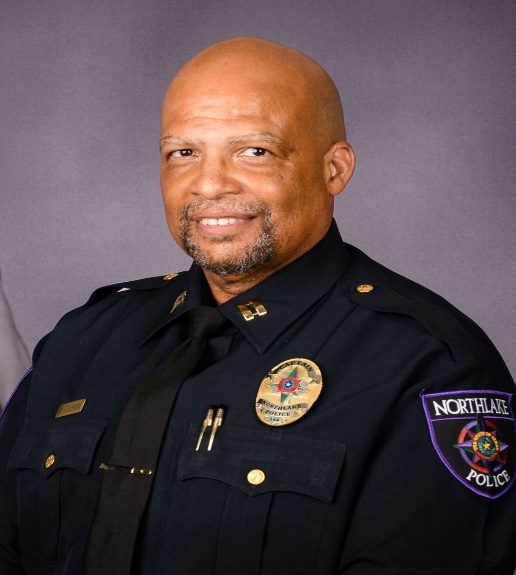 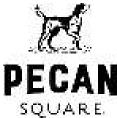 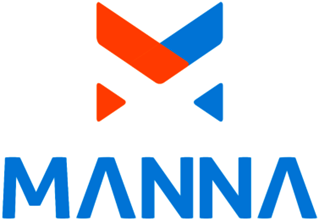 MANNA DRONE DELIVERY
Cristian Maury - US Project Manager
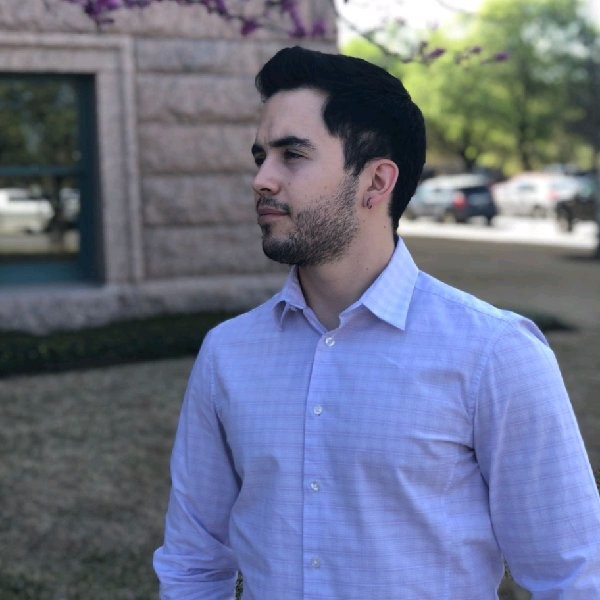 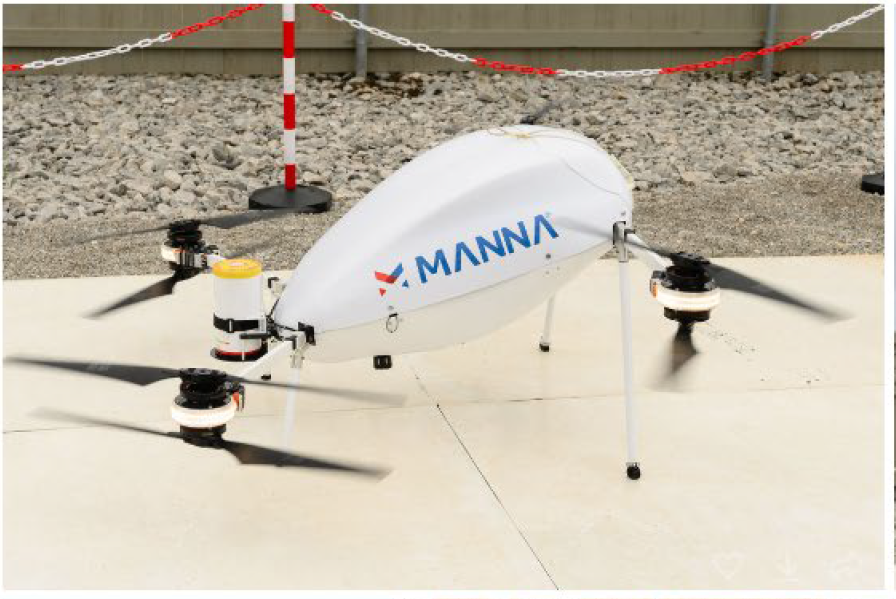 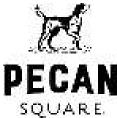 PURPOSE AND BENEFIT OF THE HOA
Homeowner Rights: 
Use of Common Facilities 
Expect HOA to be managed per the Governing Documents
Protect and Enhance Property Values 
CC&R Compliance 
Architectural Review 
Maintenance of Common Areas 
Jackson Hall, Greeting House, Swimming Pool, Arena 
Streetscapes and ROW’s 
Parks, Greenbelts and Entry Features 
Provide Programming and Lifestyle to Enhance Quality of Life and Promote a Sense of Community
Homeowner Obligations: 
Pay Assessments 
Comply with Governing Documents; Rules and Regulations 
Support Community Living
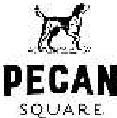 Emergency Preparedness Commitee
The EPC is a resident ran and resident staffed Committee.
Since its start in 2022 it has grown from a committee member of 1 to 9 committee members and 50 other volunteers.
They have held two CPR class’s that 35 residents and staff have attended in 2023.
They have held tornado safety, winter preparedness, and two children’s preparedness classes in 2023.
They have been part of National Night Out and participate in New Homeowner Orientation each month.
They were the organization that helped push for the AED stations in the community.

They have scheduled for 2024:
Another tornado class for 02/20/2024
Stop the Bleed class.
Winter Preparedness class.
Fire safety class for kids.
And three more CPR classes.
Information about joining the EPC can be found on the Pecan Square HOA web site at:
www.pecansquarehoa.com or scan the QR code that was given tonight by the EPC committee.
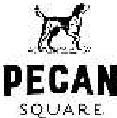 WHO DOES WHAT?
WHO IS THE DEVELOPER? 
Plans the layout and design elements 
Installs infrastructure 
Forms the Association (Declarant) 
Works with legal counsel to create governing rules and guidelines 
WHO IS ON THE BOARD AND WHAT IS THEIR ROLE? 
Representatives of the Declarant currently 
Approval of budgets & contracts 
Determines assessment rates 
Establishes committees 
Initially serves or appoints the Architectural Committee 
WHAT IS THE MANAGEMENT COMPANY’S ROLE? 
Carry out decisions made by the Board 
Provide information, training, and leadership on the Association’s operations to the Board and the community. 
Resident liaison 
Accounts payable & receivable 			Coordination with Vendors
Budget preparation for Board approval 		CC&R enforcement
Meeting facilitation
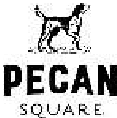 2023 ACCOMPLISHMENTS AND 2024 PROJECTS
Just a handful of 2023 Accomplishments					Just a handful of 2024 Projects
											
New Equipment for the gym					Reseal arena wood inside and out
Pioneer Park turf serviced					New Pool Table
Deep clean of both the Greeting House and Jackson Hall			Contracted to have windows cleaned at Jackson Hall and Greeting House
Repairs to Fire Pit						Contracted to have doghouse and barn doors at arena painted
Resurfacing of Sport court					Contracted to have pool coping repaired as well as pool deck
Repairs to Pecan Truck						Contracted to have cabanas painted at the original pool
Weekly Violation drives						Working on collecting bids for lights at dog park
Weekly landscape drives						Working with the developer on the new Pickleball facility
Grills scheduled and cleaned every quarter				Working with the developer on the new Pool facility
Pressure washing of pool decks					 We will be purchasing new chairs for Jackson Hall rental room. 		
Misc. repairs to dog park and other parks				Sending Pecan Truck out to be restored
Locks installed at Greeting house and Jackson Hall				Scheduling repairs on North Pecan, Elm and Jack Rabbit park to repair lights
Fan repaired inside Jackson Hall					Scheduling repairs to lights at Fielding Park
Contracted with AED service for machines located in the community		Scheduling repairs to arena lights
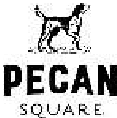 BUDGET COMPARISON 2023-2024
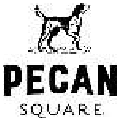 RESERVE FUND
What is a Reserve Fund?  
A reserve fund is a designated sum of money set aside for future major expenses, such as building repairs or replacements.   A reserve study was completed in 2023 that estimated the amount of reserve funds that are needed annually.  The reserve study will be updated at the end of 2024 after several new amenities and common areas are completed this year.  It is important to have a healthy reserve fund to prevent unexpected financial burdens on individual homeowners.
Reserve fund balance as of 01.01.2023:		                            $250,000
Budgeted Funds transferred to reserve on 12.31.2023               	$176,932
Total Reserve Funds on 12.31.2023					$426,932	Additional cash on hand approved for transfer by Board             $300,000
	Total Reserve Fund Balance 				$726,932
	2024 Budgeted Reserve Funds for transfer		              $191,842
	Total Projected reserve fund balance on 12.31.2024		$918,774
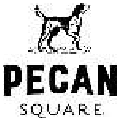 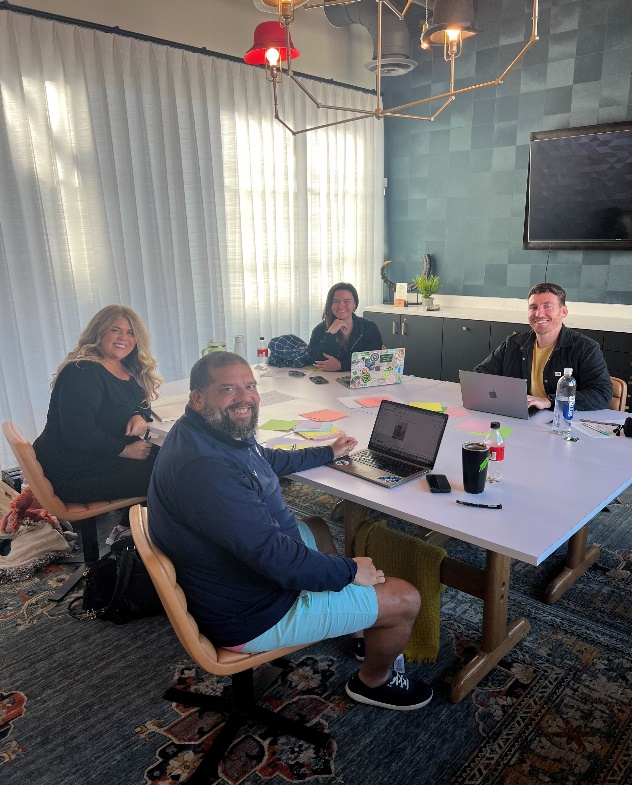 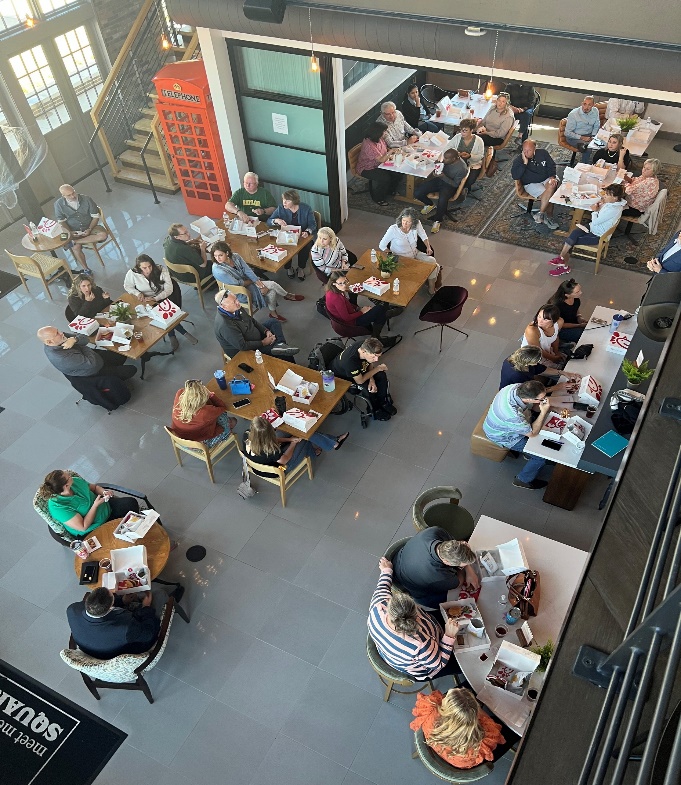 THE GREETING HOUSE
Open 7 days a week 
HOA staff on site 
Amenity tours
High speed internet
Additional monitors available 
Jack’s Snacks
Pecan Square merchandise
Conference room / rental space reservations 
Amenity Tours 
Printing & Scanning capabilities
Workroom space perfect for craft projects
Resident advertising space 
Monthly coworking treats 
Quarterly lunch & learns
Heather Swartwood
Heather.swartwood@fsresidential.com Admin Number: 214.591.3201
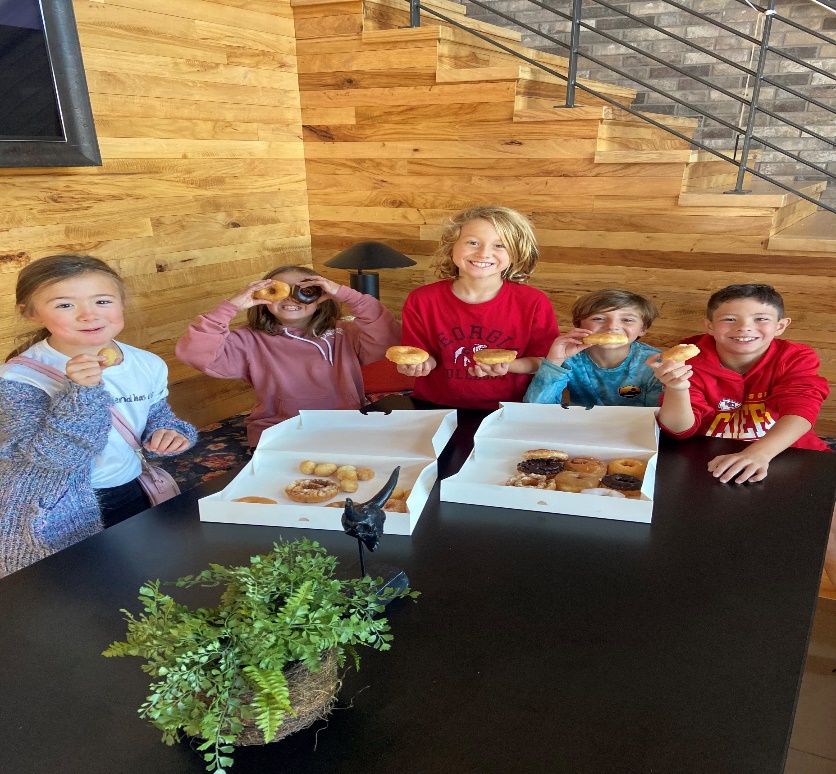 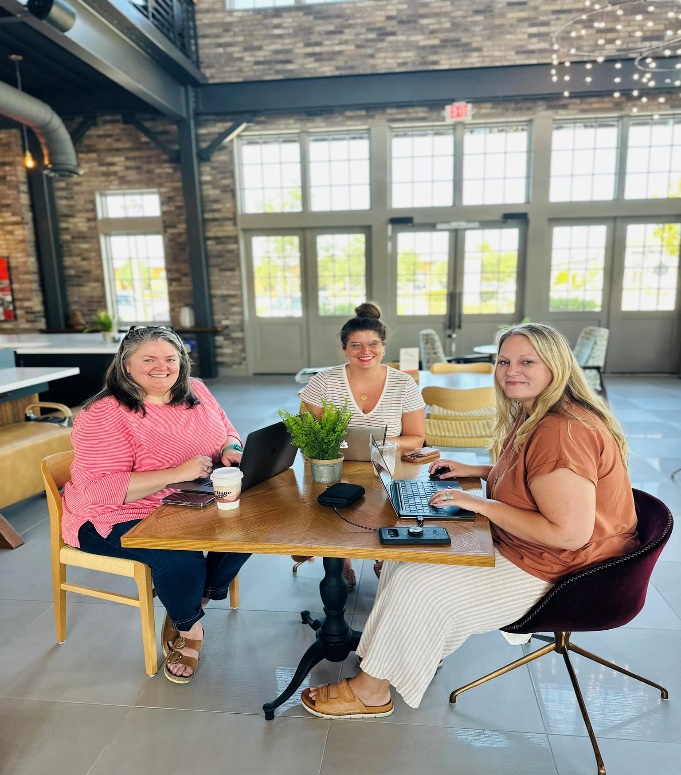 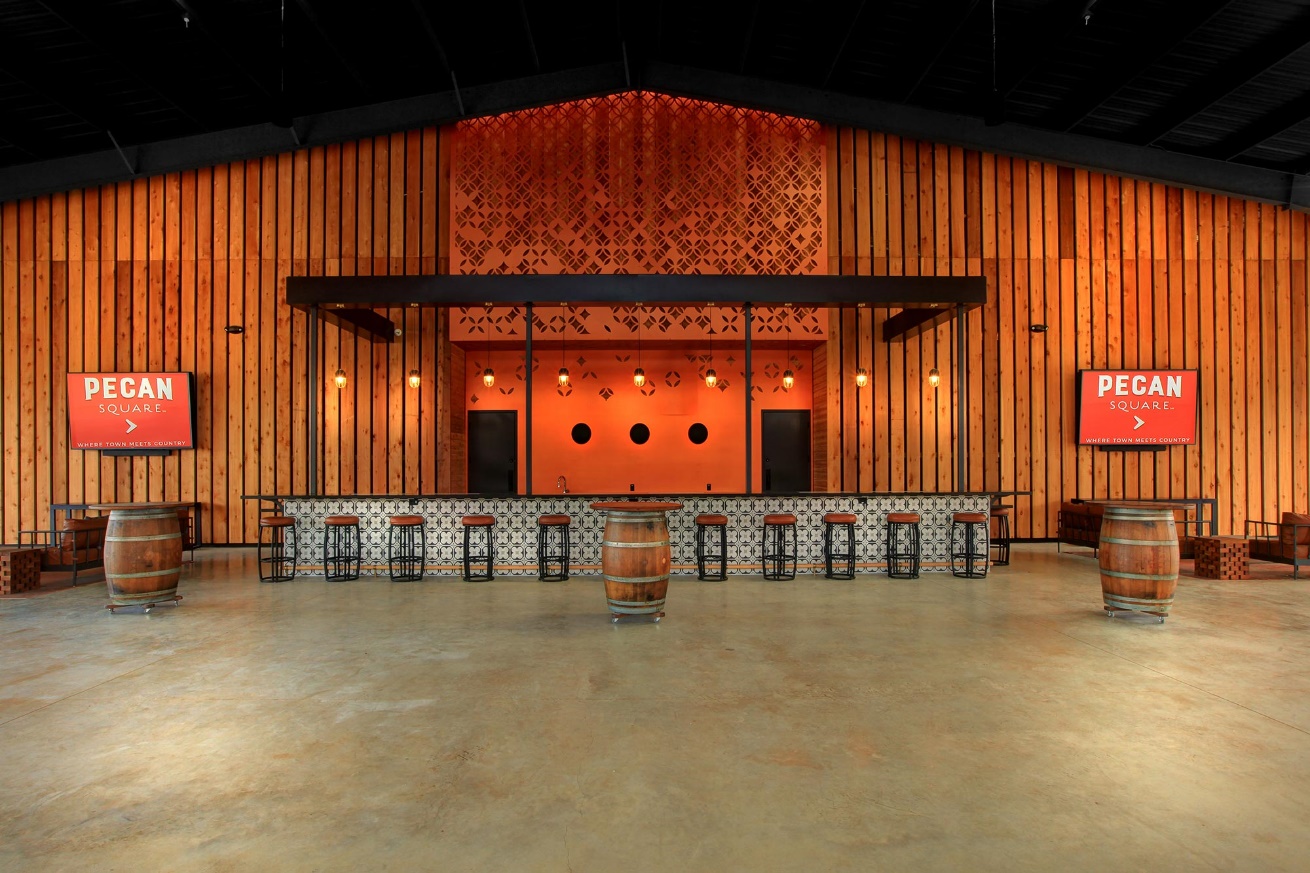 RENTAL SPACES WITHIN PECAN SQUARE
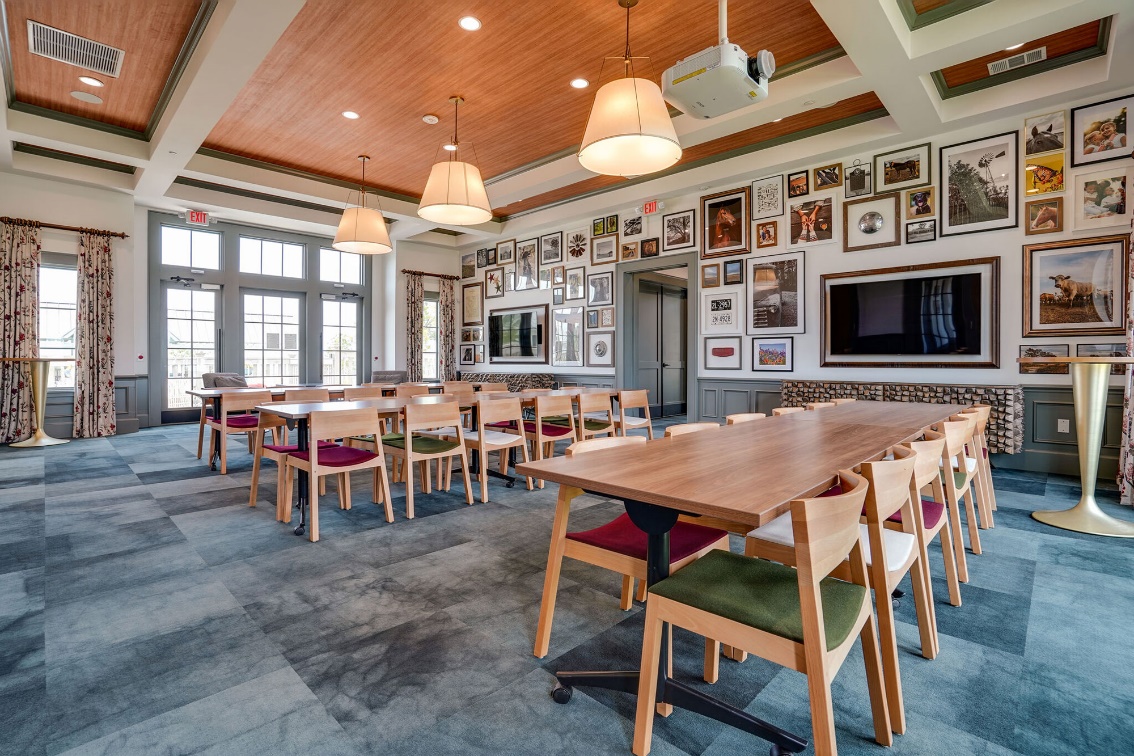 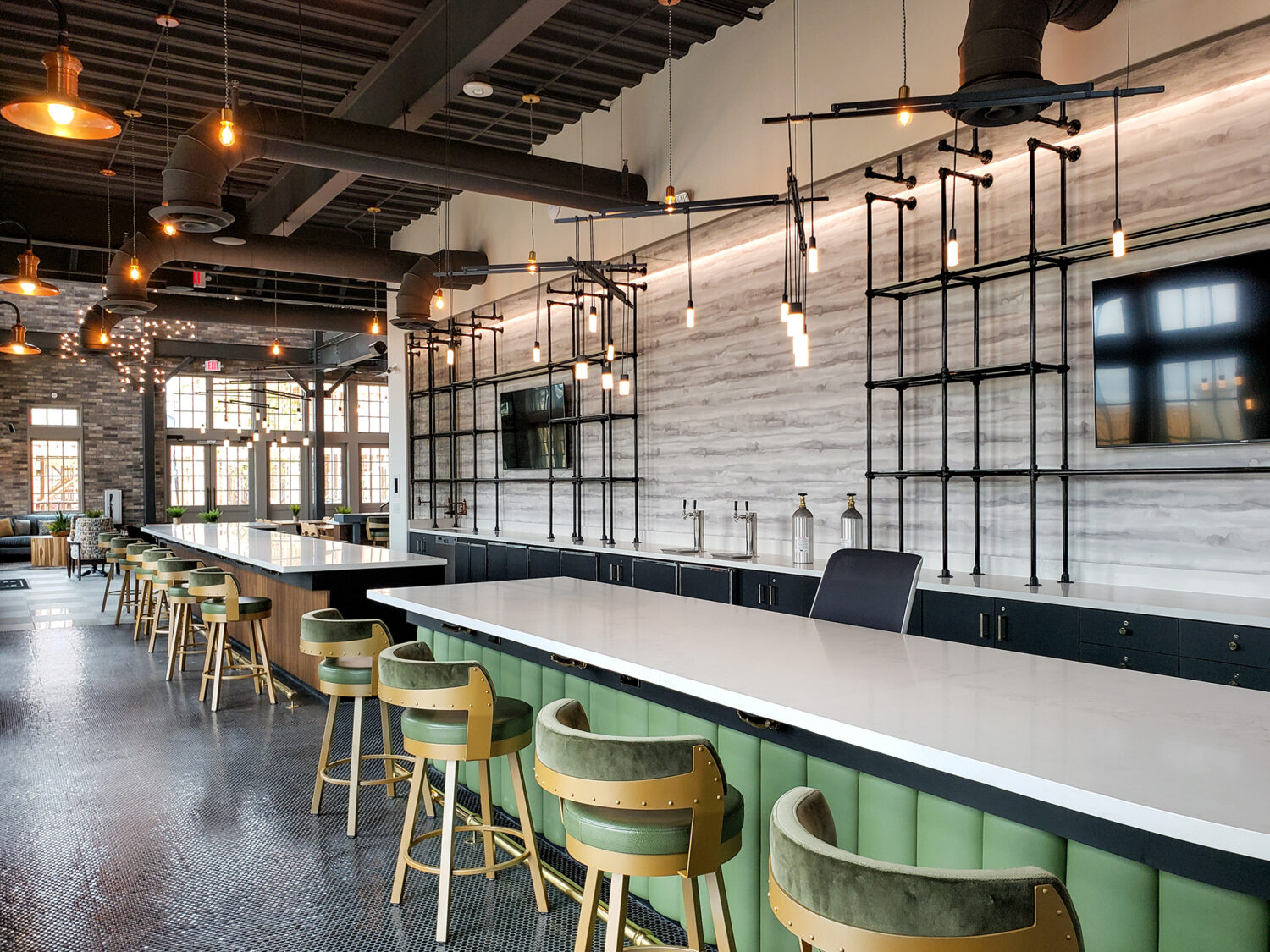 Jackson Hall family room, Greeting House & entertainment side of Arena
Reserved thru the Pecan Square Life app, about to book 60 days out.
Birthday parties, baby showers, weddings & anniversary parties.
LIFESTYLE AT PECAN SQUARE
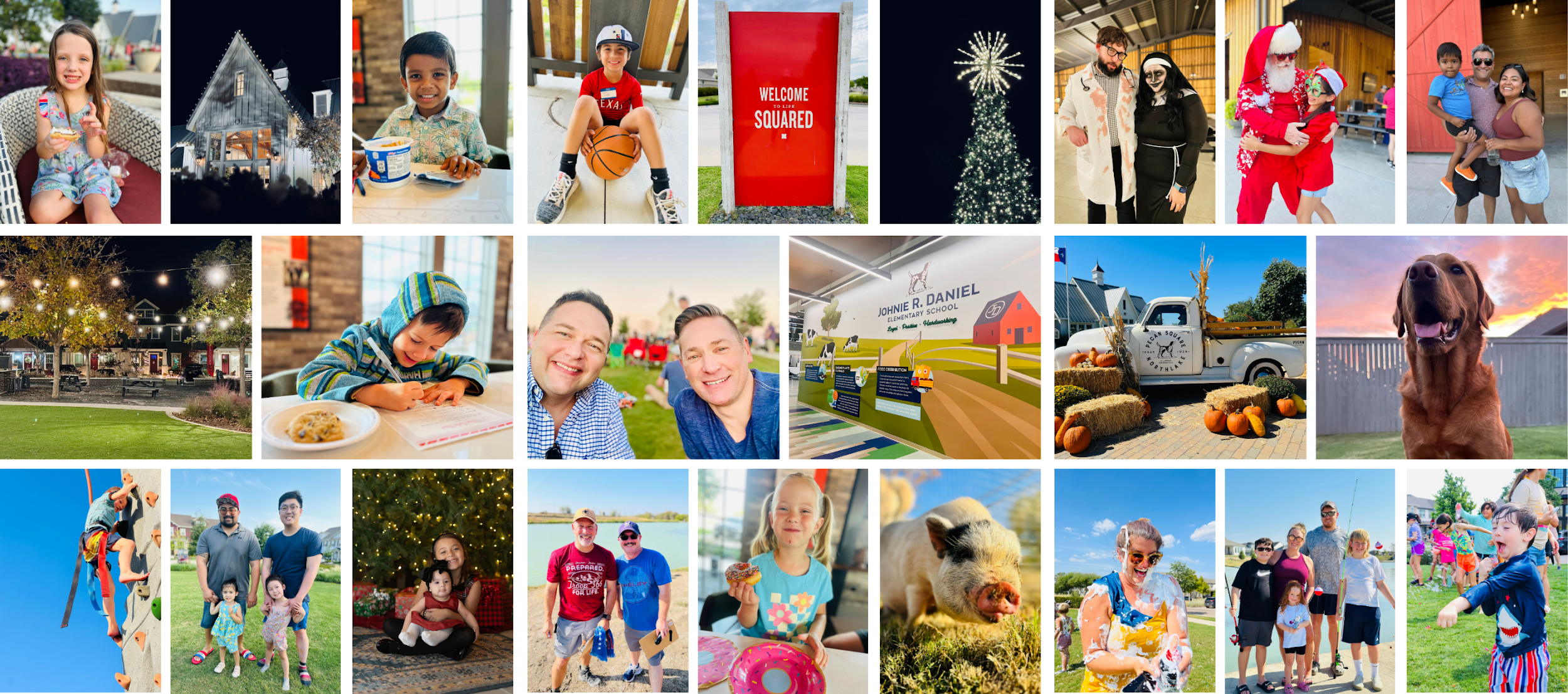 LIFESTYLE AT PECAN SQUARE
The Lifestyle Program at Pecan Square is so much more than just events— it’s getting to know residents on a personal level and walking with them through both the good and bad times. The Lifestyle Program provides opportunities for learning, growth, and support, which can enrich the lives of our residents personally and professionally.


Hosted over 275 events and activities.
Provided over 60,000 meals to the North Texas Food Bank and the Tarrant Area Food Bank this year.
Partnered up with Johnie R. Daniel Elementary to co host events. 
Brought new food trucks into Pecan Square.
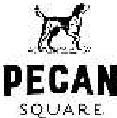 LIFESTYLE AT PECAN SQUARE
LOOKING FORWARD TO 2024 

Silent Disco 
Adult Prom Night
Kids Talent Show
Health and Wellness Classes
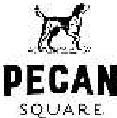 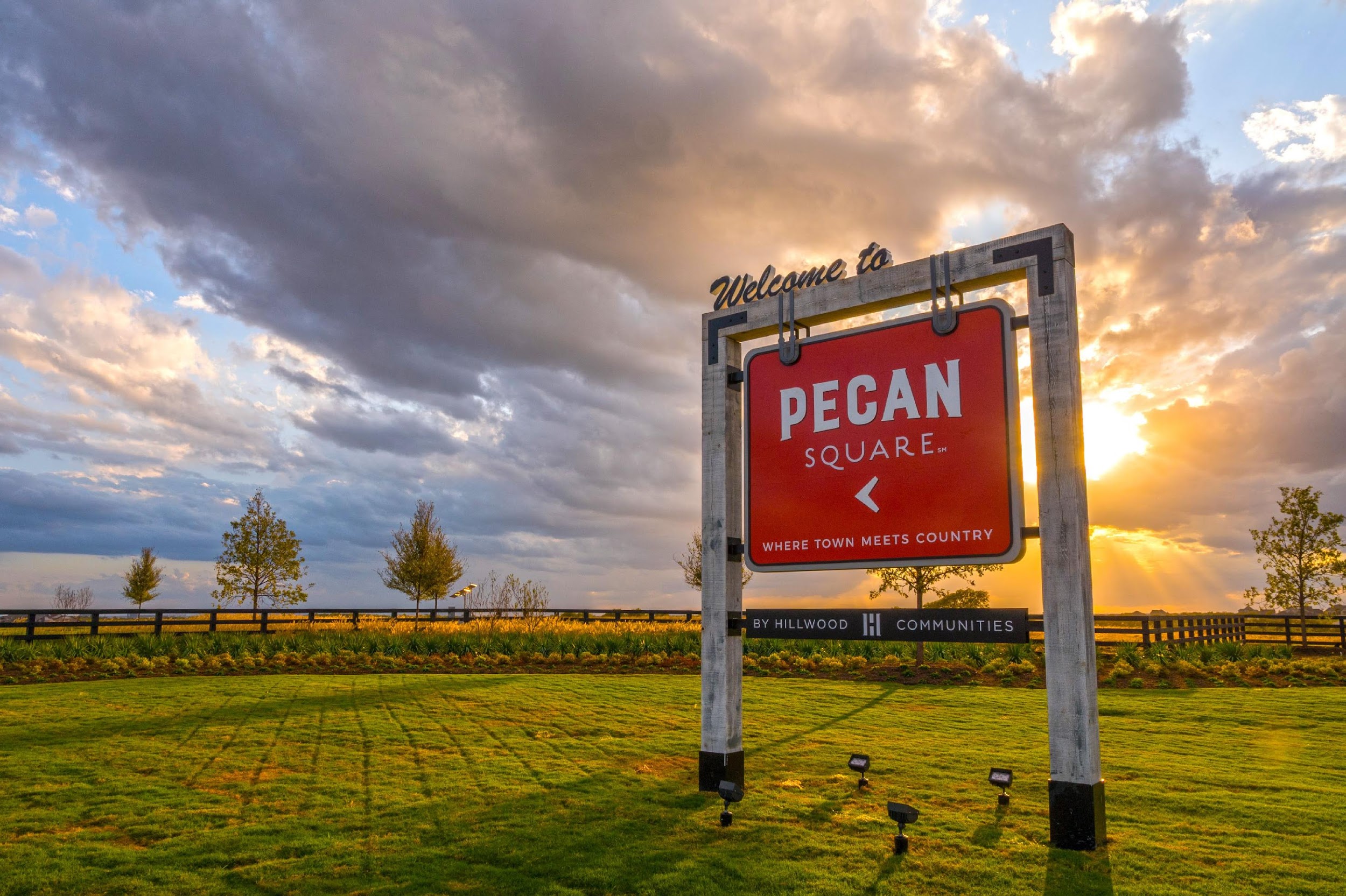 DEVELOPER UPDATE
SALES AND CLOSINGS
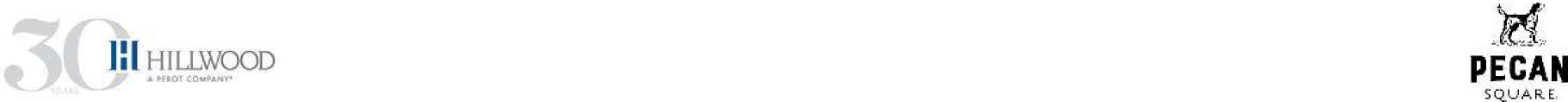 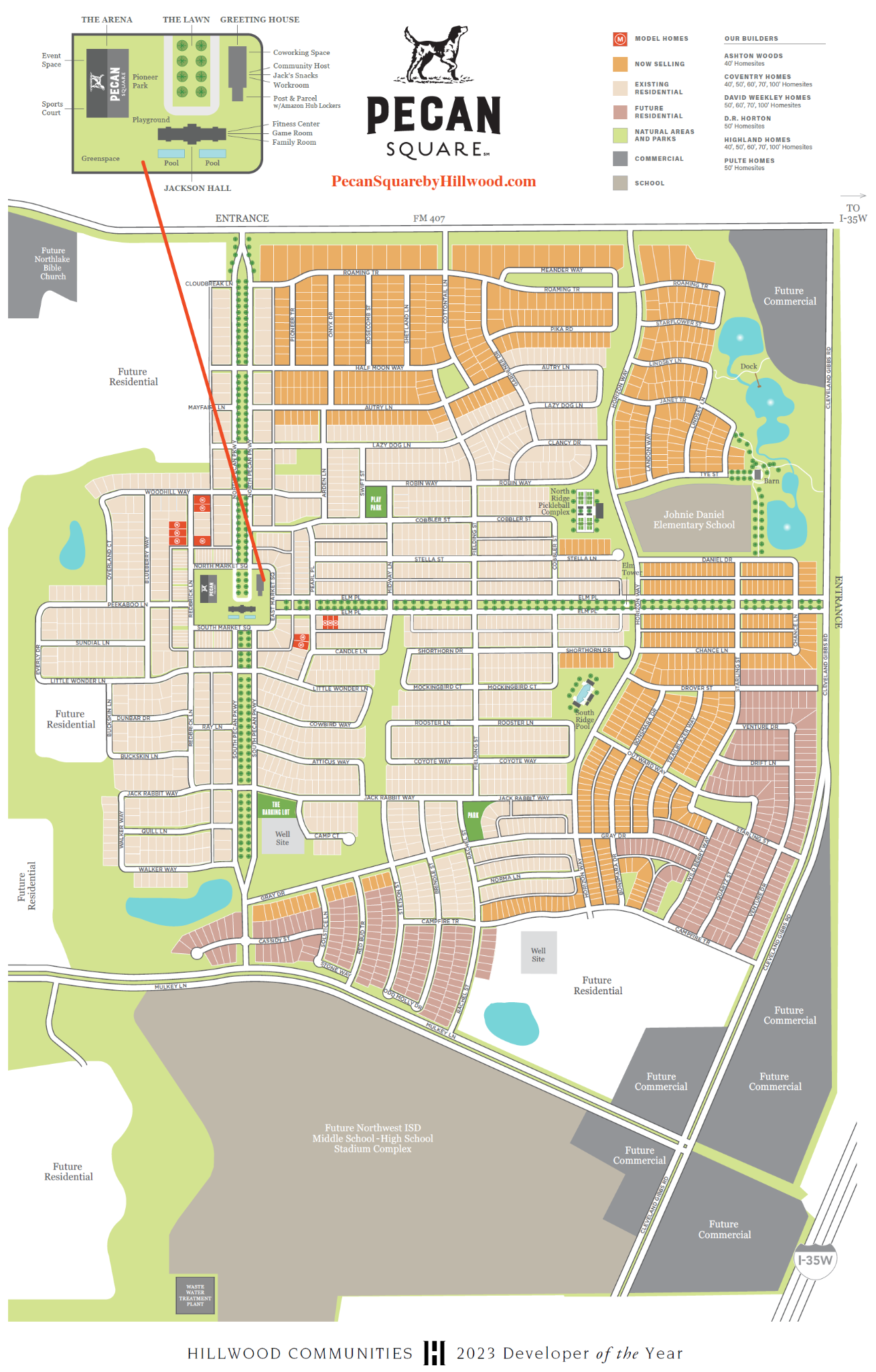 COMPLETED LOTS 

Phase 1 –         675 Lots 
Phase 2 –         716 Lots 
Phase 3A/C – 466 Lots  
Phase 4C -       254 Lots
Sub-Total –   2,111 Lots

LOTS UNDER CONSTRUCTION

Phase 3B – 131 Lots (3Q24 Completion) 
Phase 4A – 199 Lots (4Q24 Completion) 
Sub-Total –330 Lots 

Total – 2,441

Phase 4B – 184 Lots (In Design)
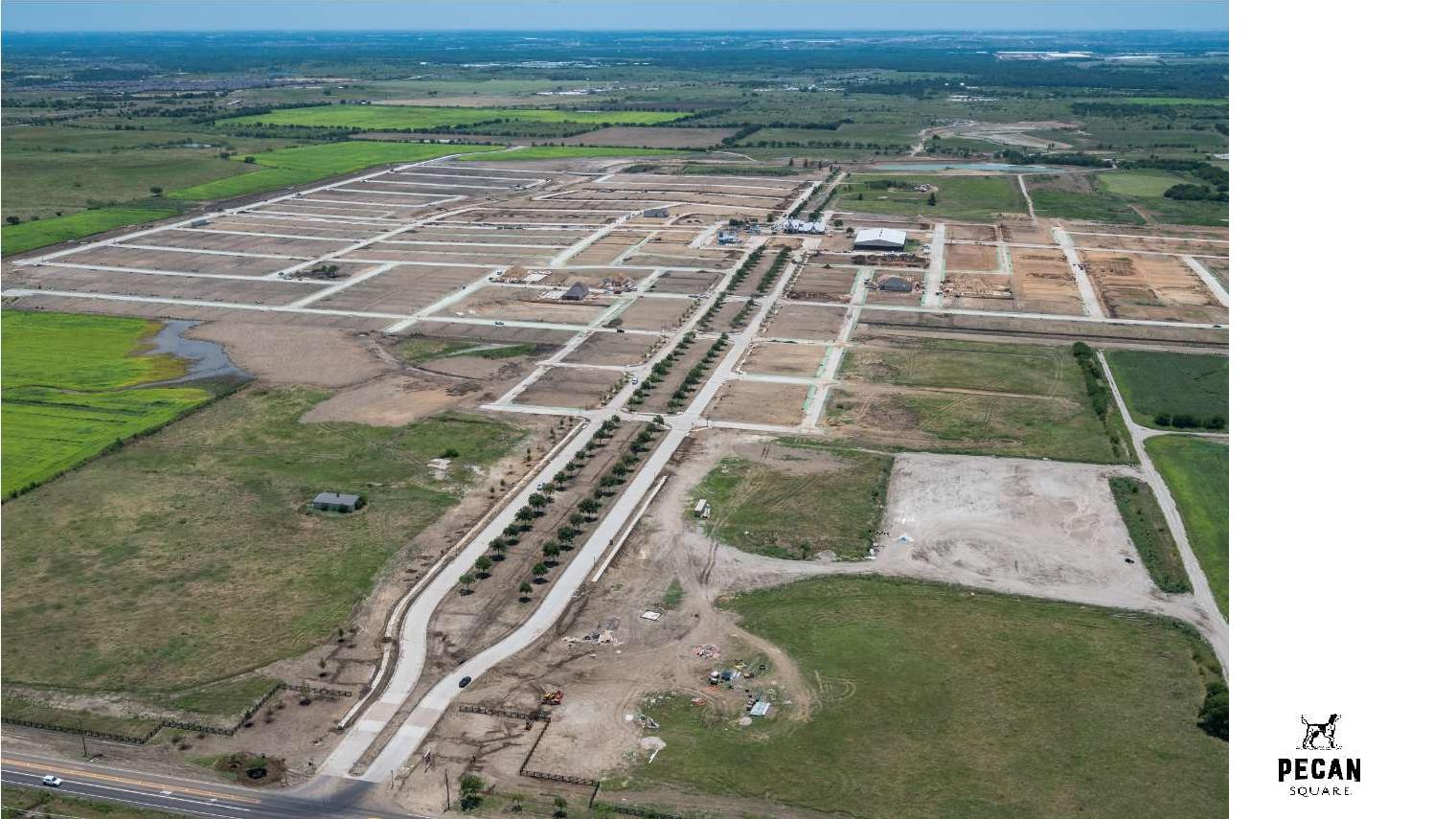 July
2019
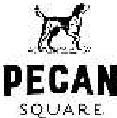 December
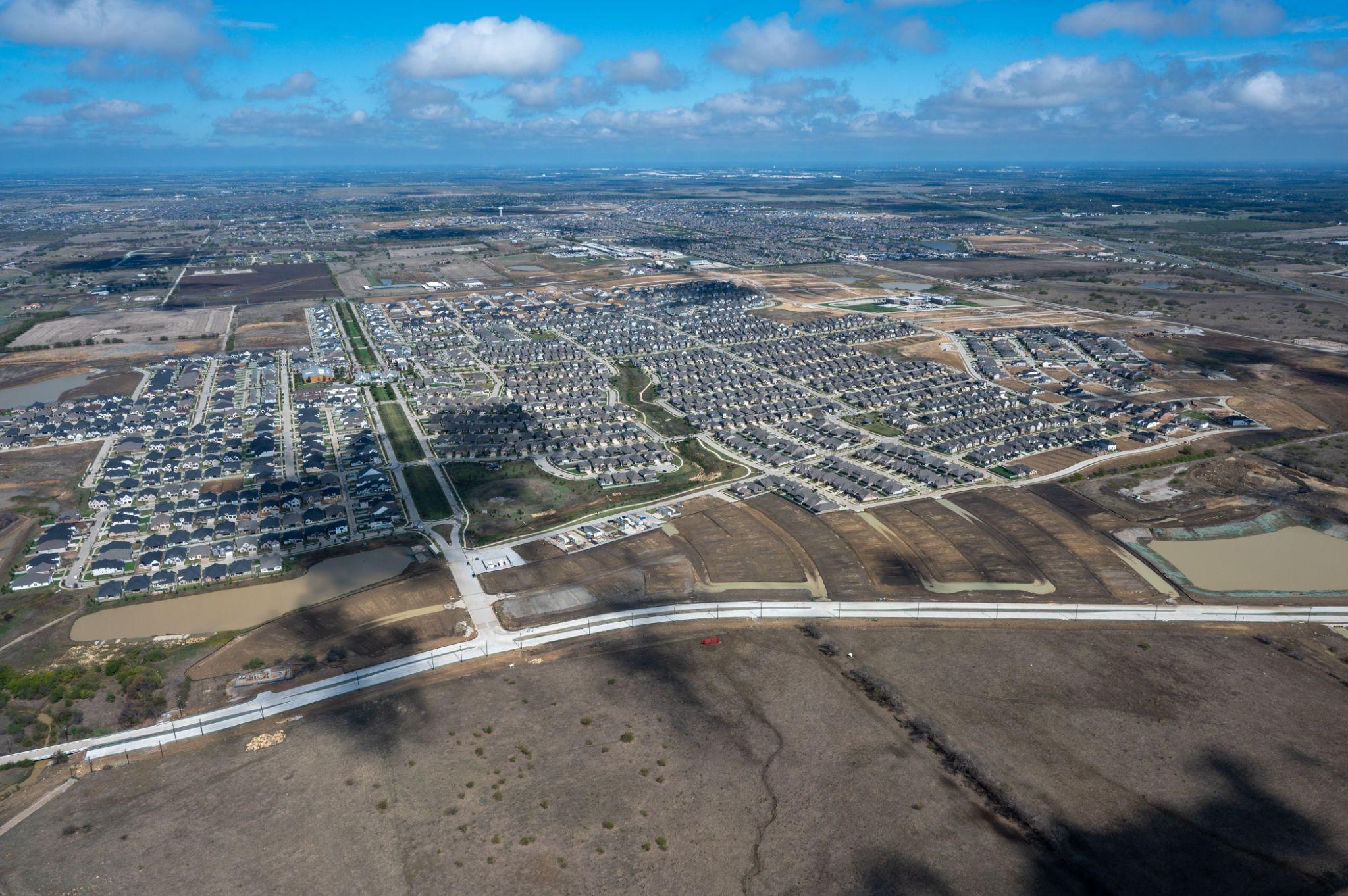 2023
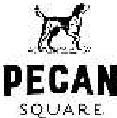 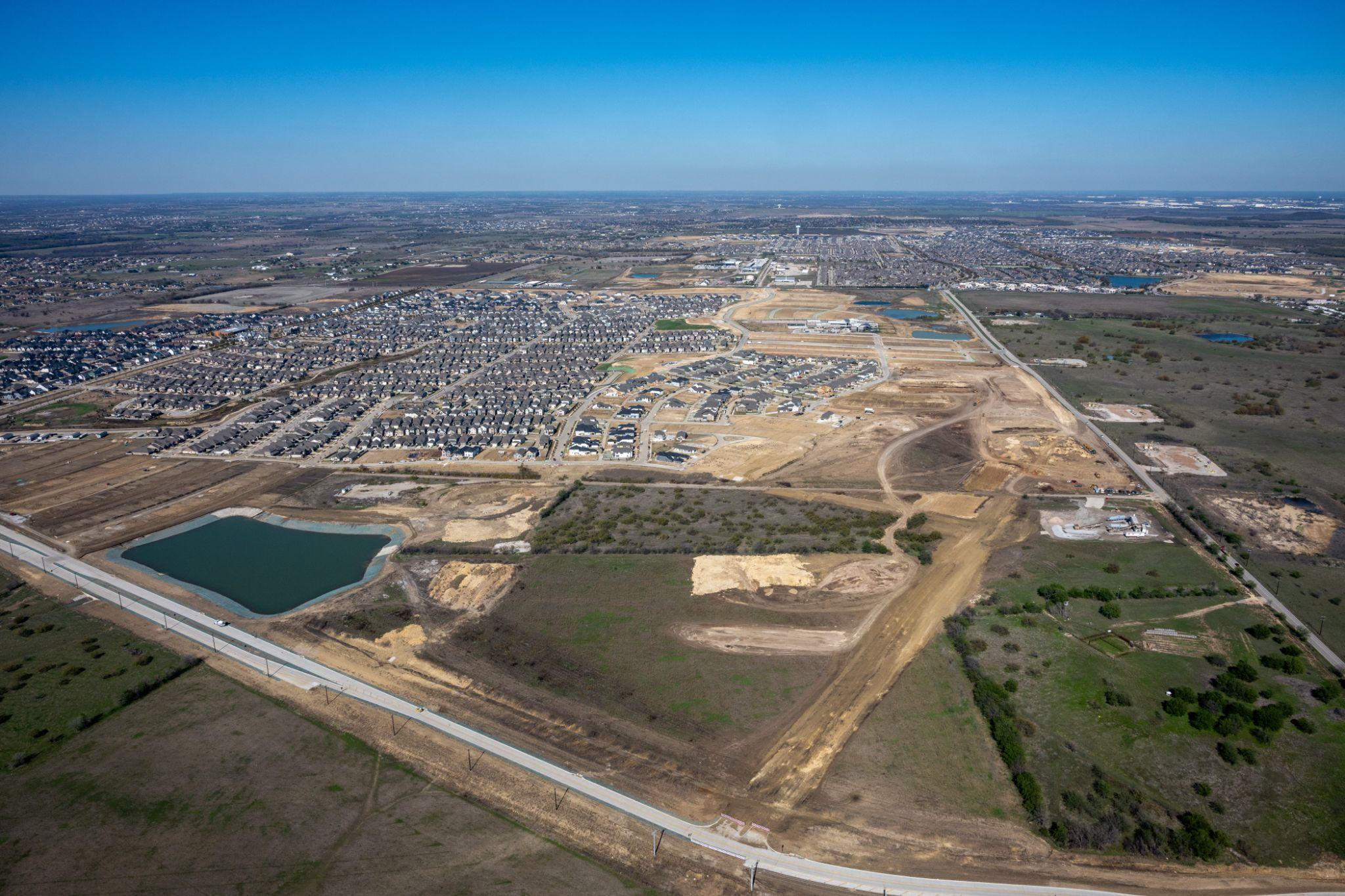 December
2023
Cleveland Gibbs New Alignment
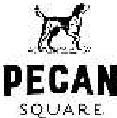 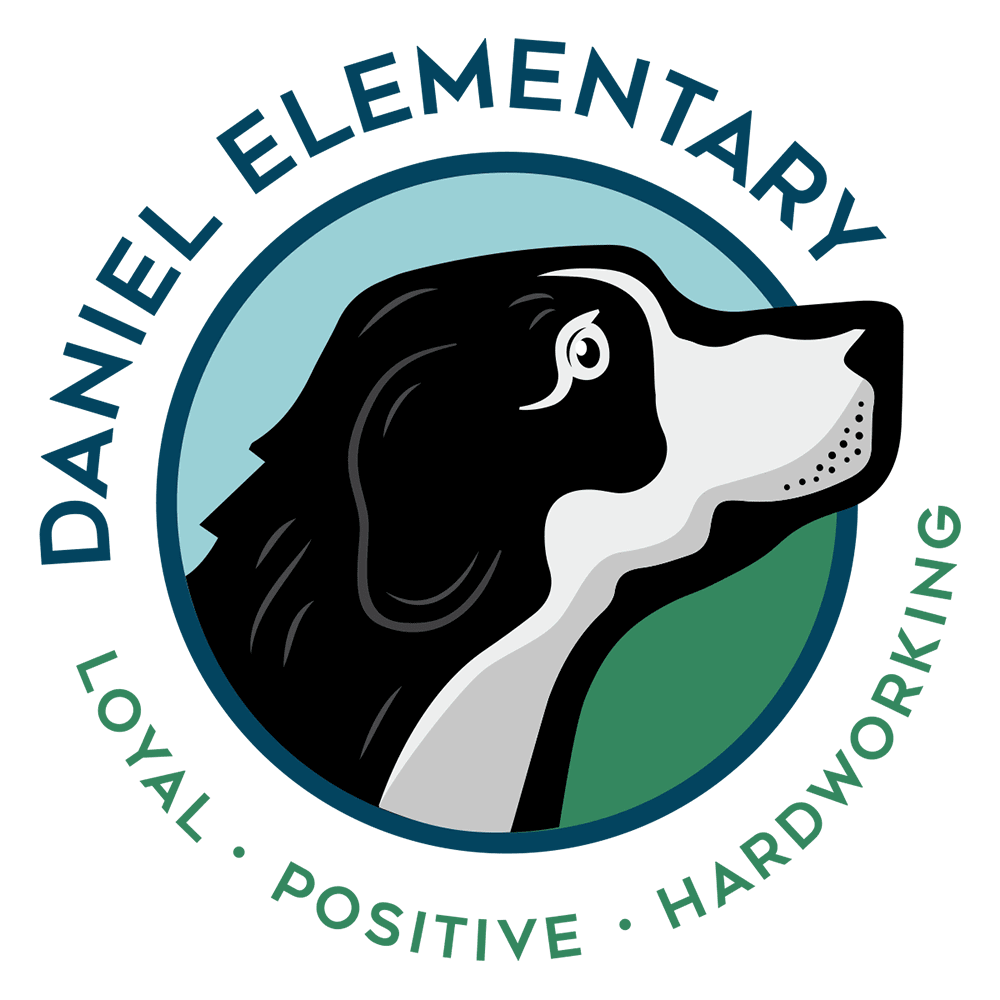 Opened Fall 2023

Daniel Dogs

Dr. Jessica McDonald, Principal
Johnie R. Daniel Elementary School
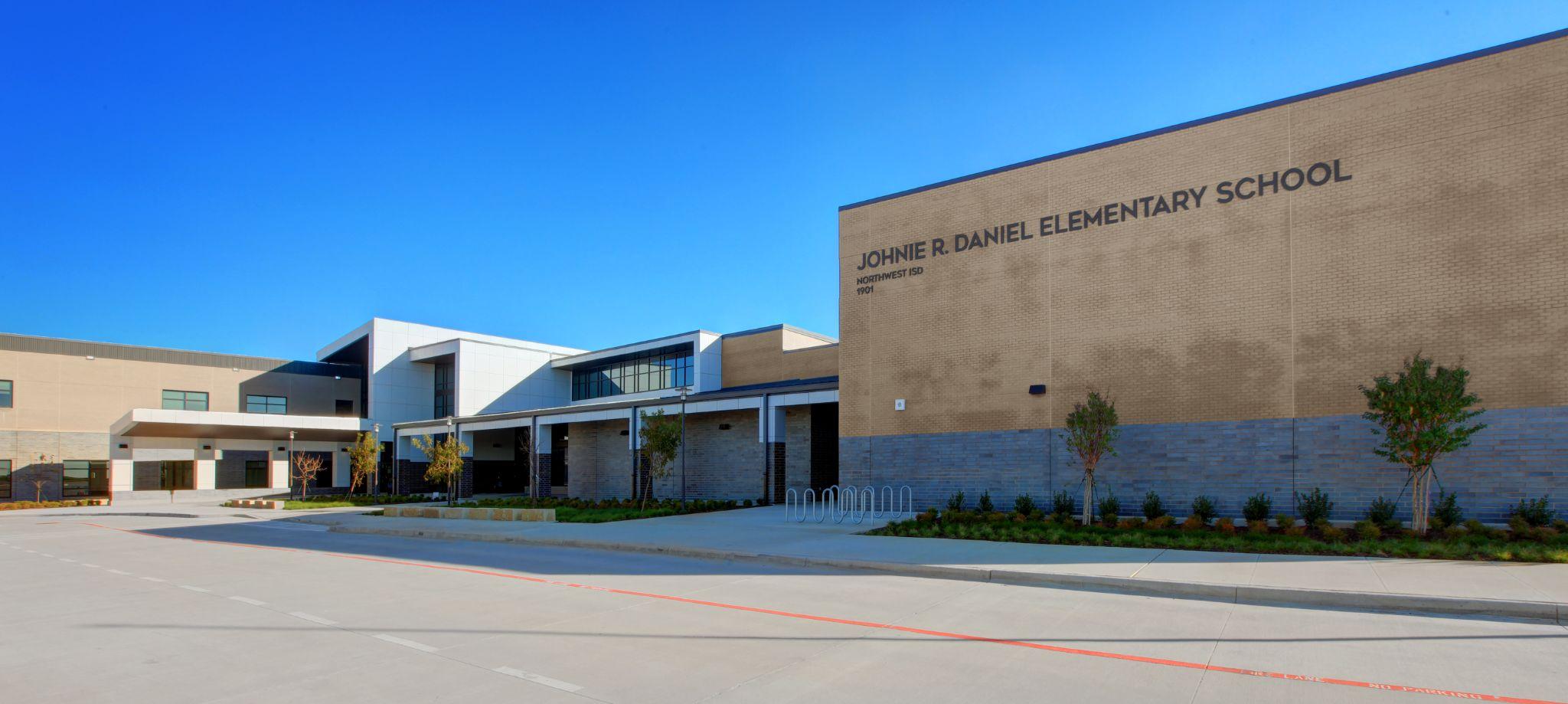 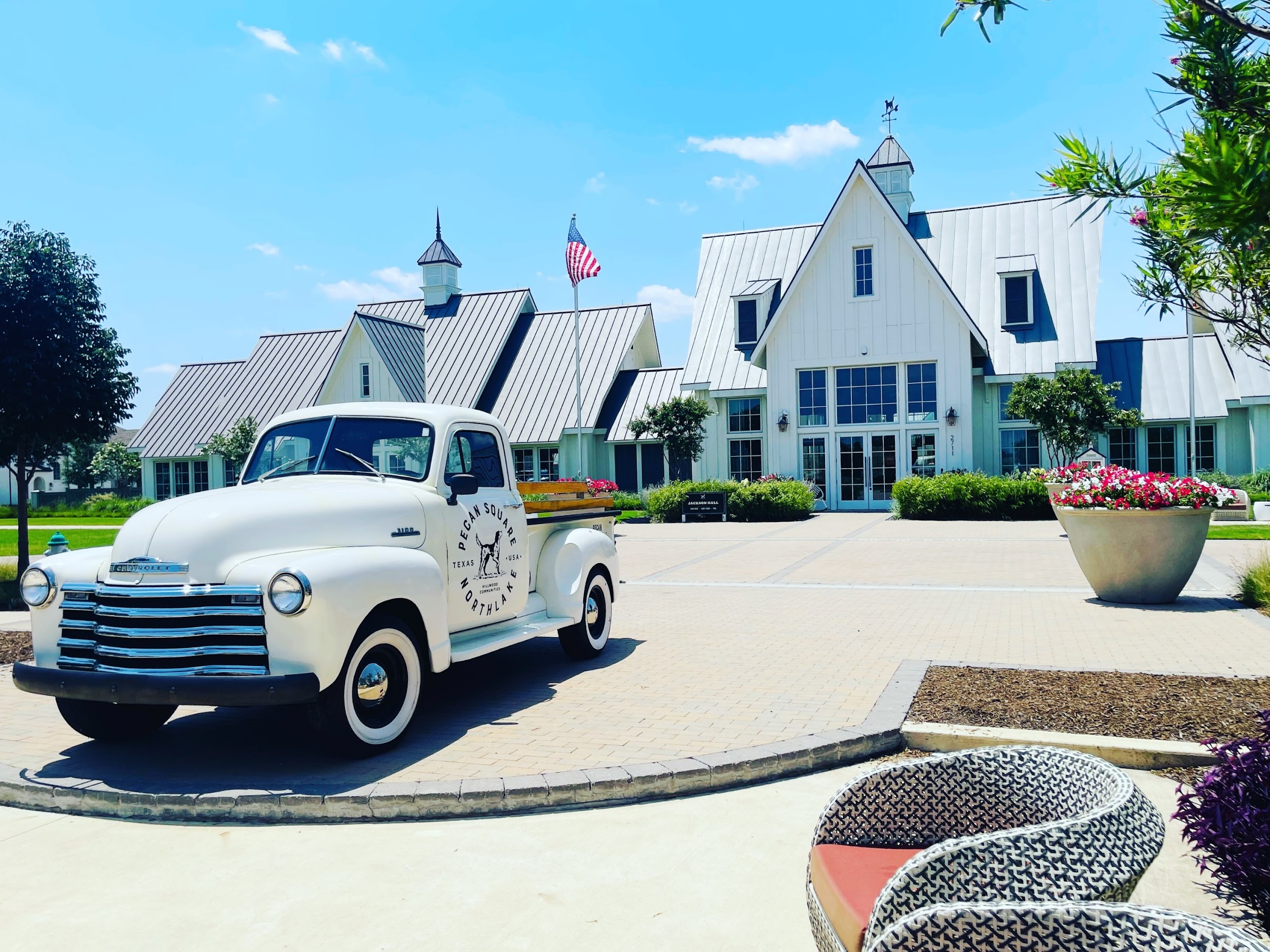 PECAN SQUARE AMENITY UPDATE
North Ridge - Pickleball Complex
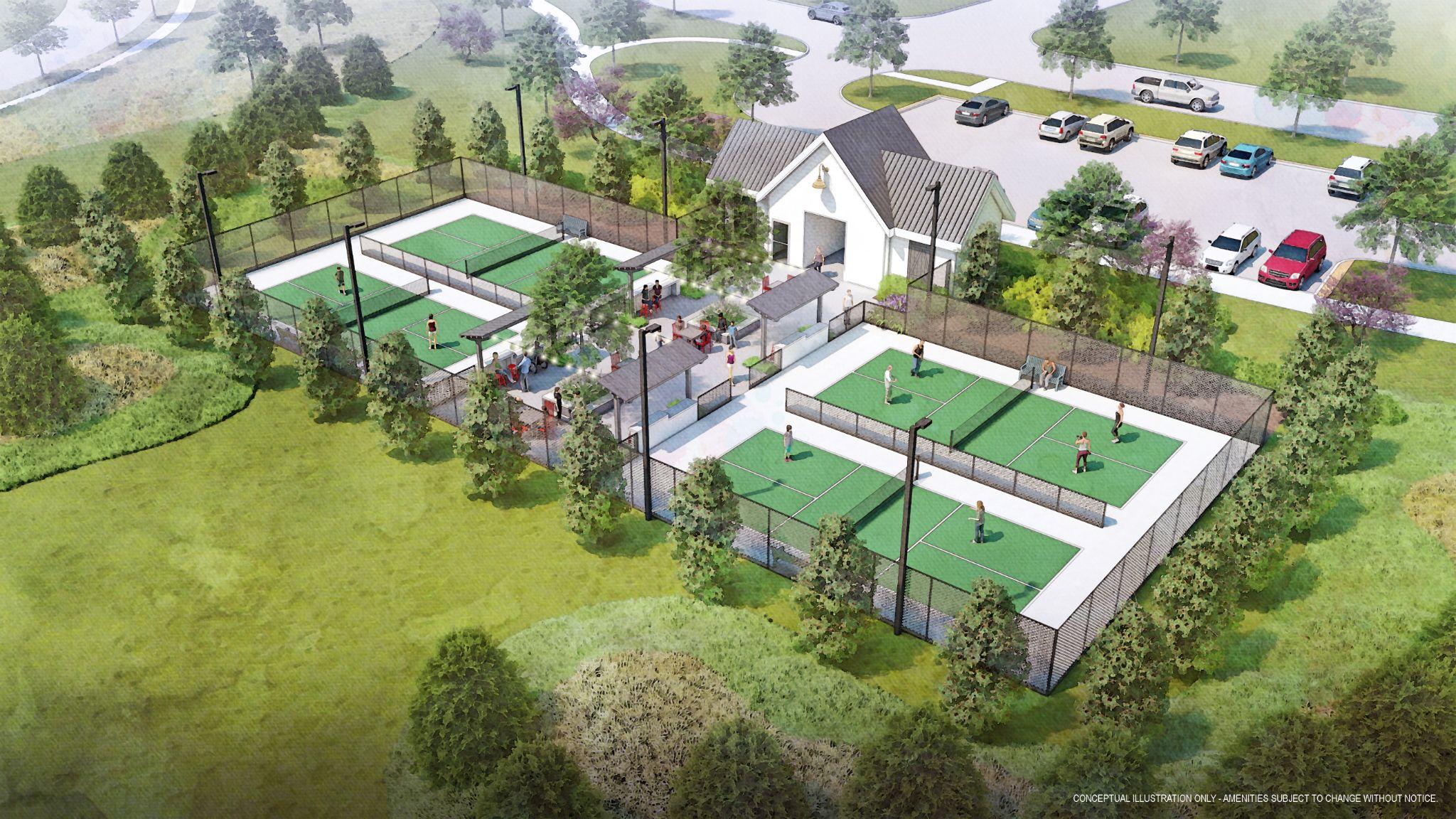 37
South Ridge - Amenity Center
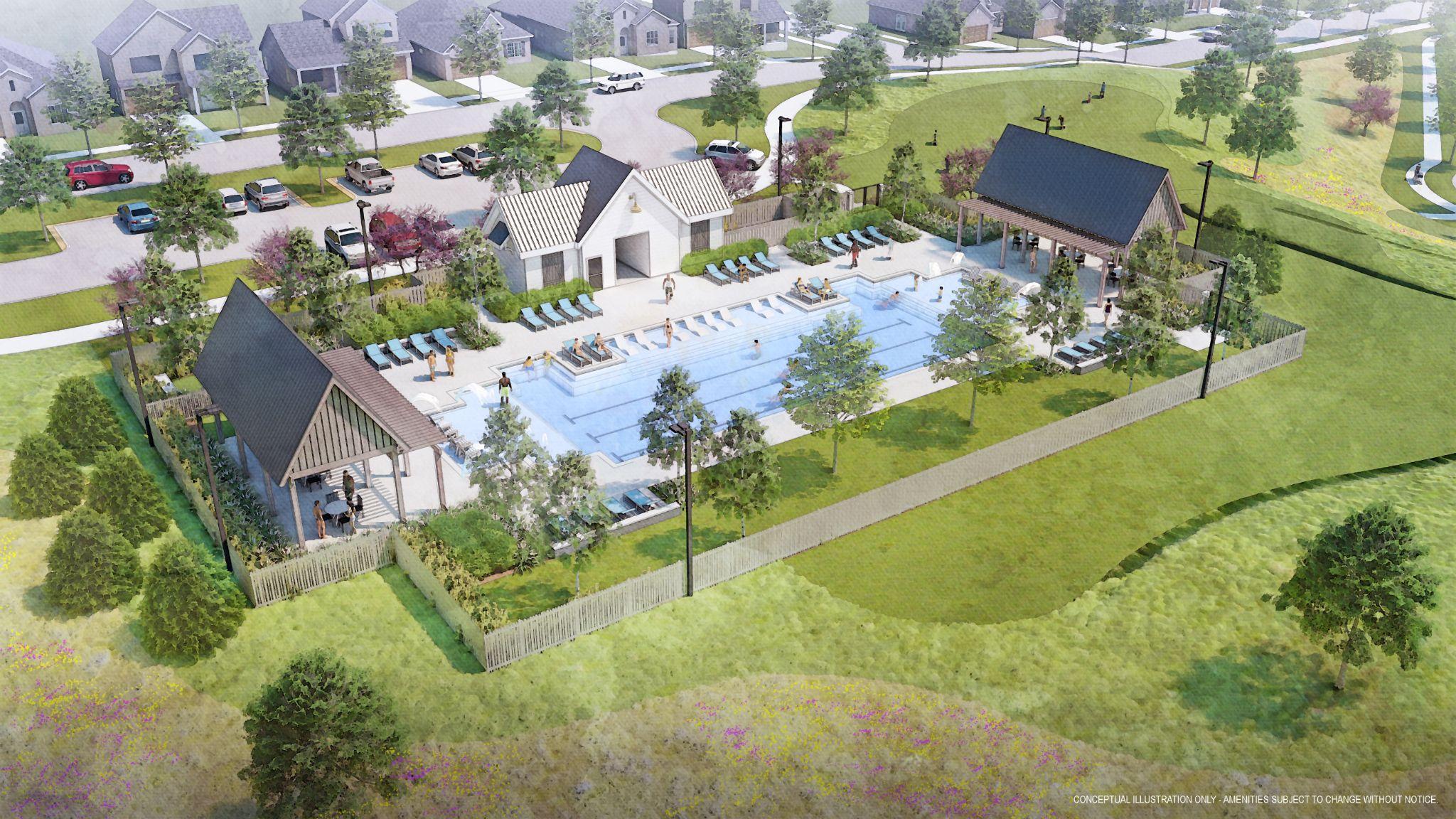 37
Pocket Park
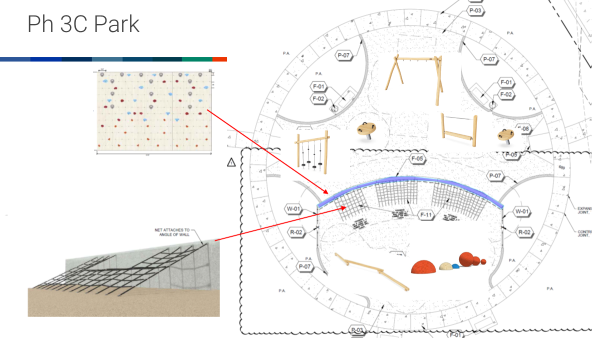 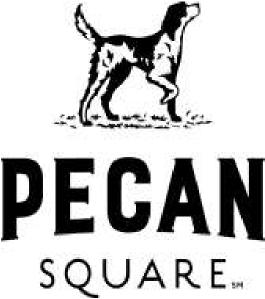 Questions?
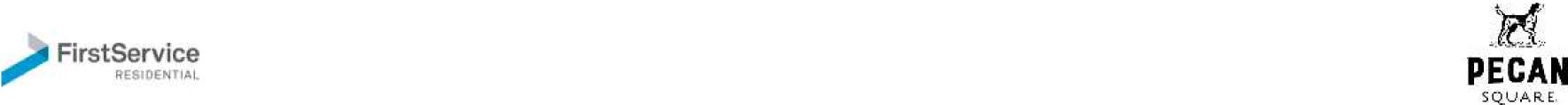 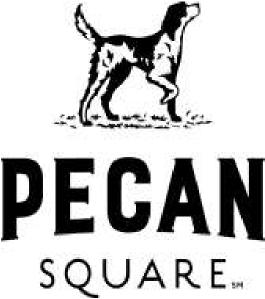 Thank you for joining us.
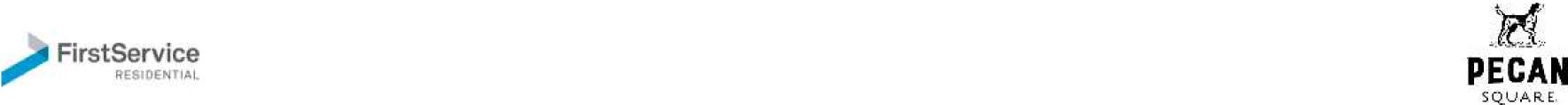